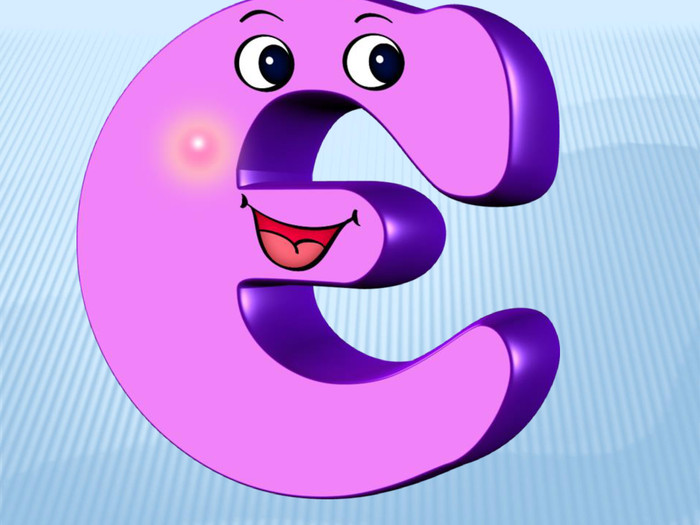 Навчання грамоти
Читання
Букварний період
Урок 79
Мала буква є. Читання слів і тексту з вивченими літерами
Організація класу
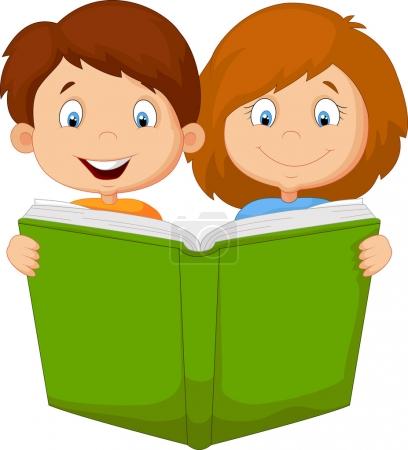 Усім, усім добрий день!
Геть з дороги, наша лінь!
Хай не заважає працювати
Гарним хлопцям і дівчатам.
Налаштування «Я сьогодні …»
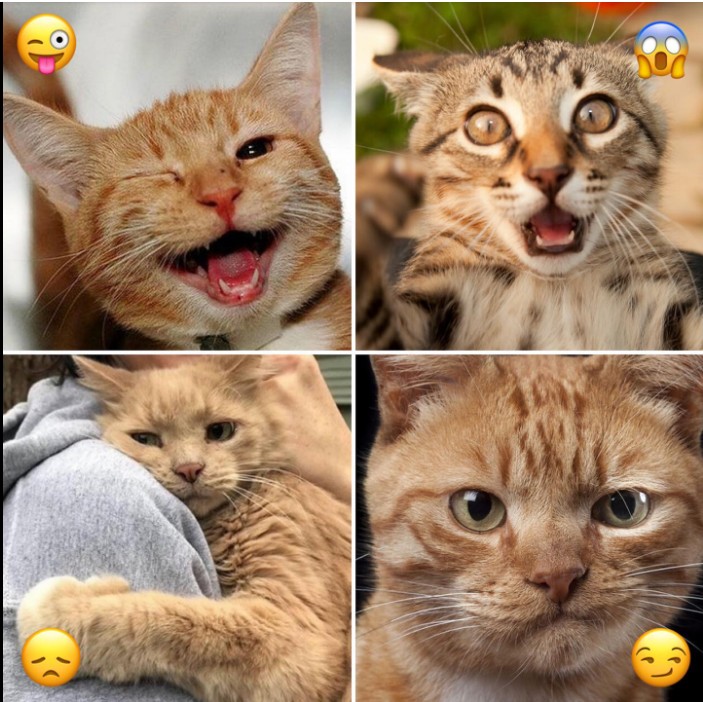 Вибери котика, що відображає твій настрій на початку уроку
Артикуляційні вправи
«Маляр»
«Конячка»
«Їжачок»
Посміхнися, відкрий рот і «пофарбуй» широким кінчиком язи­ка тверде піднебіння. Язик рухай вперед-назад.
Посміхнися, відкрий рот, поклацай кінчиком язика («коник цокає копитами»).
Рот закритий. Виконуй рухи язиком по колу між губами та зуба­ми то за годинниковою стрілкою, то проти.
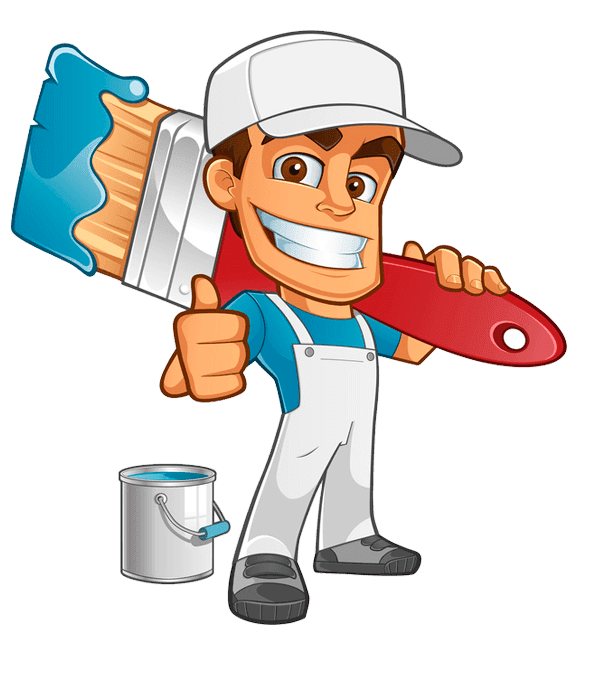 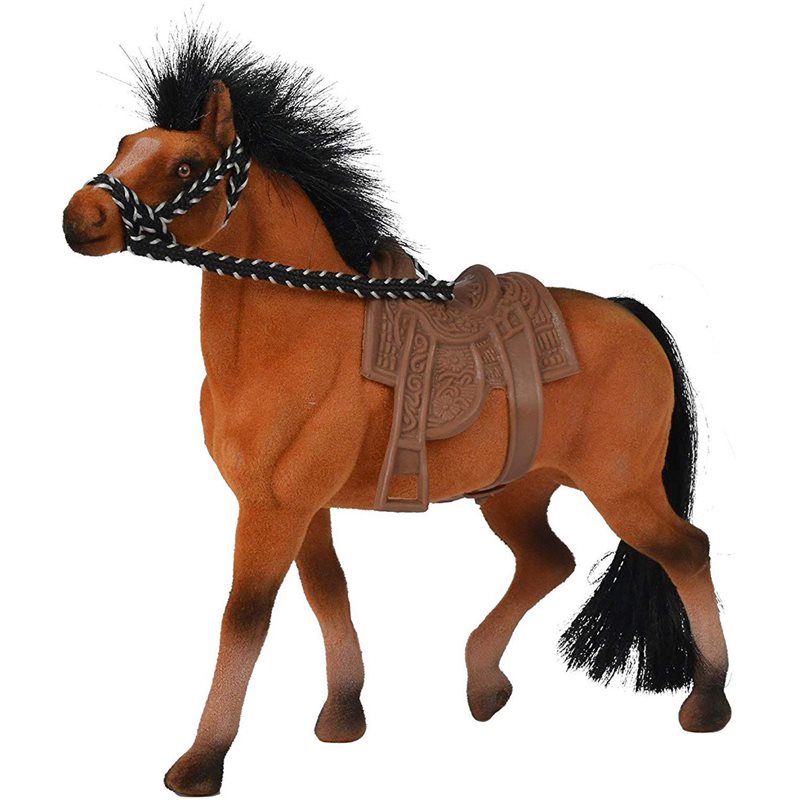 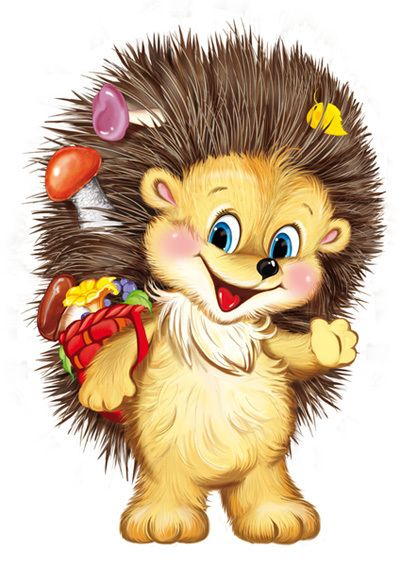 Прочитай швидко склади в рядках, у колонках
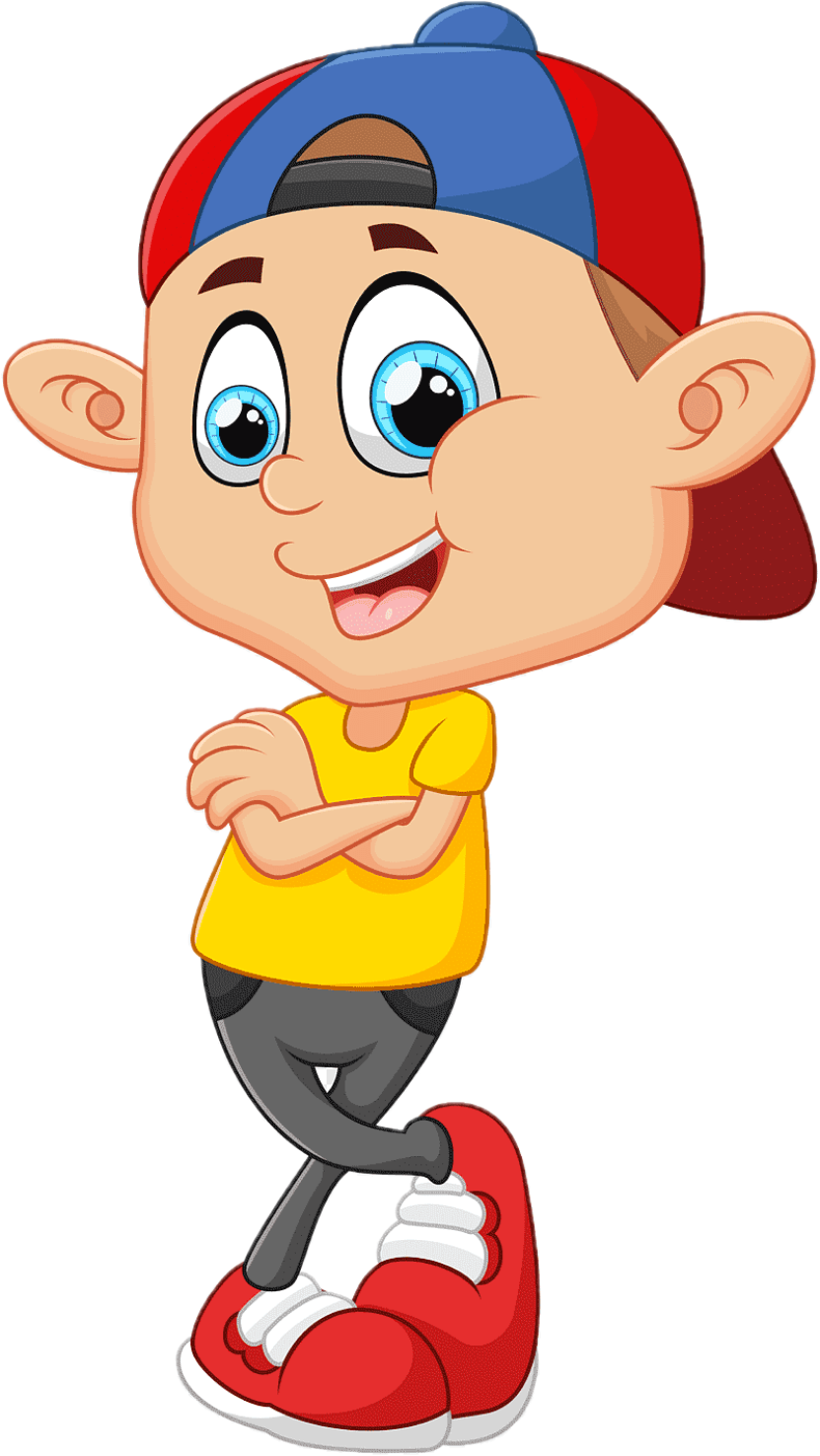 Прочитай текст
Друзі
     Юля і Юрко — справжні друзі. Вони всюди рàзом. Уранці поспішають до школи. У класі сидять за першою партою. Дружно працюють на уроках: читають, пишуть, малюють. А на перерві полюбляють розважатися.
     Юрко і Юля схожі між собою. Мають біляве волосся. З-під брів виблискують сірі очі. На носиках рясніють веснянки. І сміються
друзі однàково весело.
     Юля і Юрко завжди допомагають одне одному.
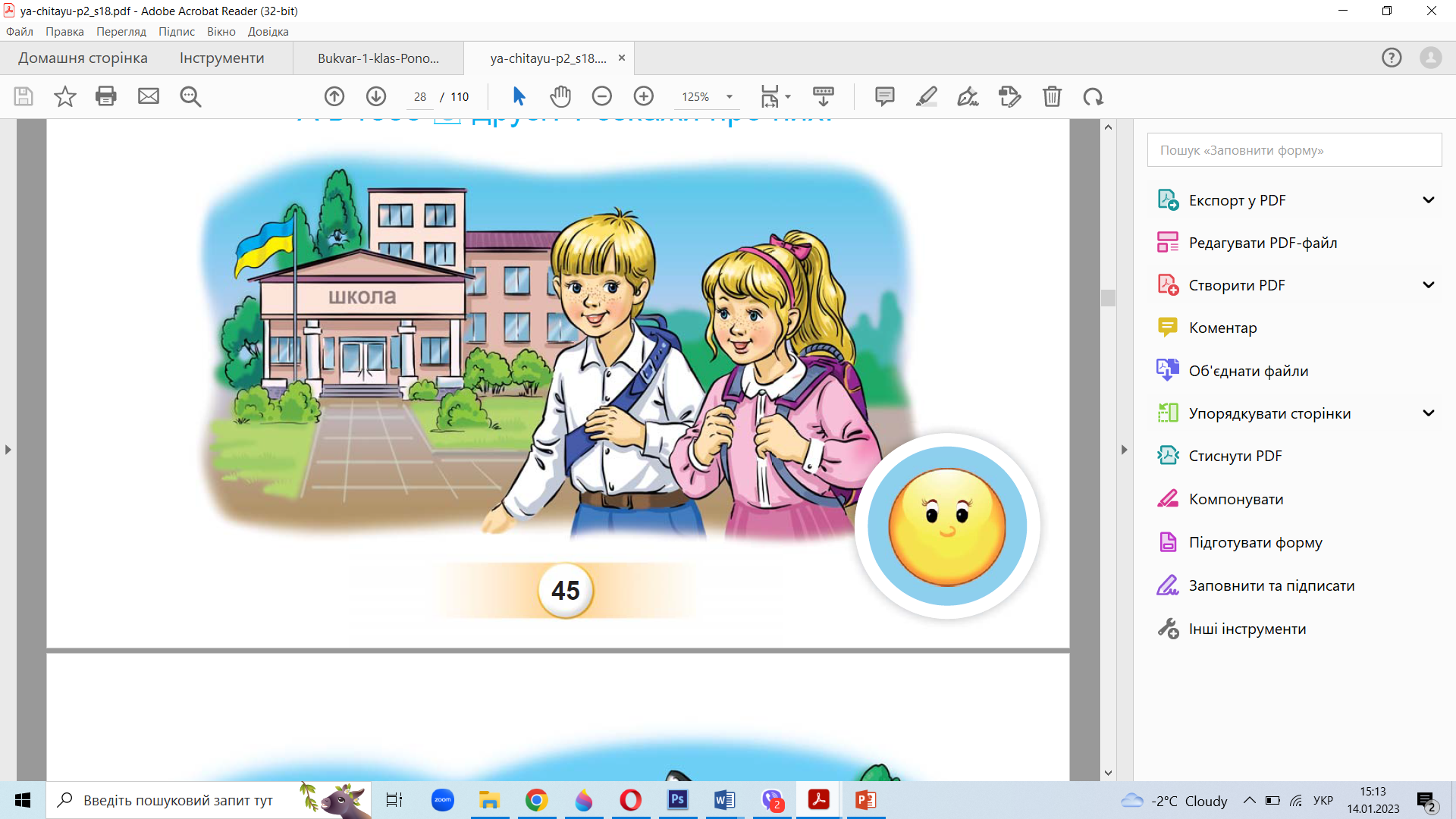 Підручник, сторінка
45
Пригадай
Назви голосні звуки.
Назви букви для позначення  голосних звуків.
а о у е и і
а о у е и 
 я    ю    і
Назви букви, що позначають м’якість попередніх приголосних
ь і ю я
Якими буквами і коли на письмі можна позначати звук [у]?
Якими буквами і коли на письмі можна позначати звук [а]?
[а]
[у]
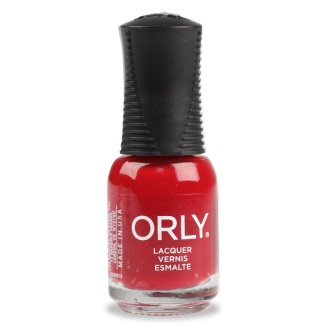 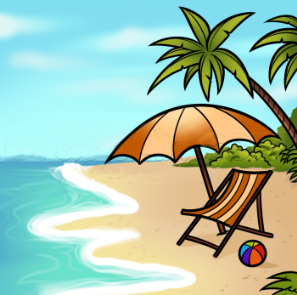 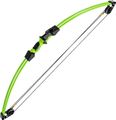 – а
= я
– у
= ю
пляж
лак
лук
плюс
Прочитай буквосполучення. Назви слова, 
у яких є такі звукосполучення.
Я
[ й’а]
[а]
я
ня  ля  ря 
тю  лю  рю
яб   ял 
юн  юр
ю
[й’у]
[у]
ю
яблуко, ялинка, юнга, юрба.
пісня, лялька, звірята, тюльпан, ключ, рюкзак
Повідомлення теми уроку
Сьогодні на уроці читання ми познайомимось з малою друкованою буквою «є», яка може позначати два звуки. 
Будемо удосконалювати вміння читати слова та речення, працювати з прочитаним твором.
Як звати казкового персонажа, який боявся того, хто сидить у ставку?
Послухай вірш? Який останній склад в словах блукає, збирає?
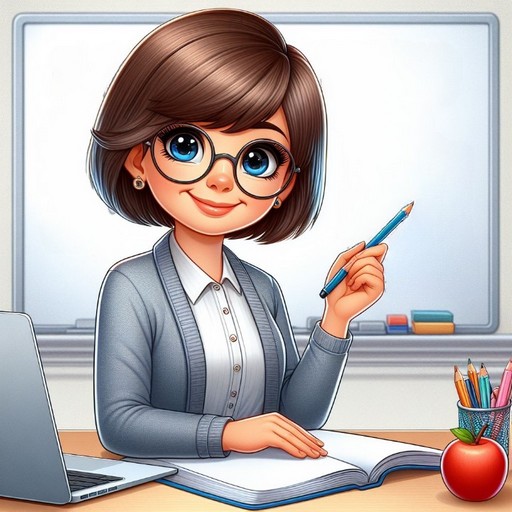 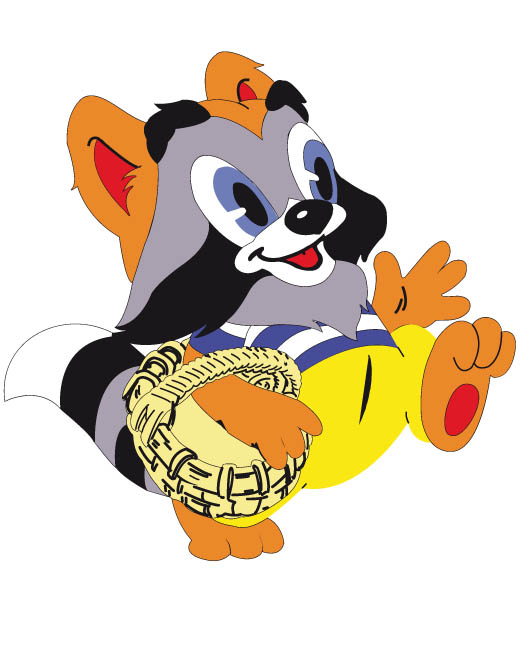 Єнотик з кошиком блукає, квіти, жолуді збирає.
зби - ра - є
блу - ка - є
– – о  – о  = о
– – о  – о  = о
Гра «Буква загубилася»
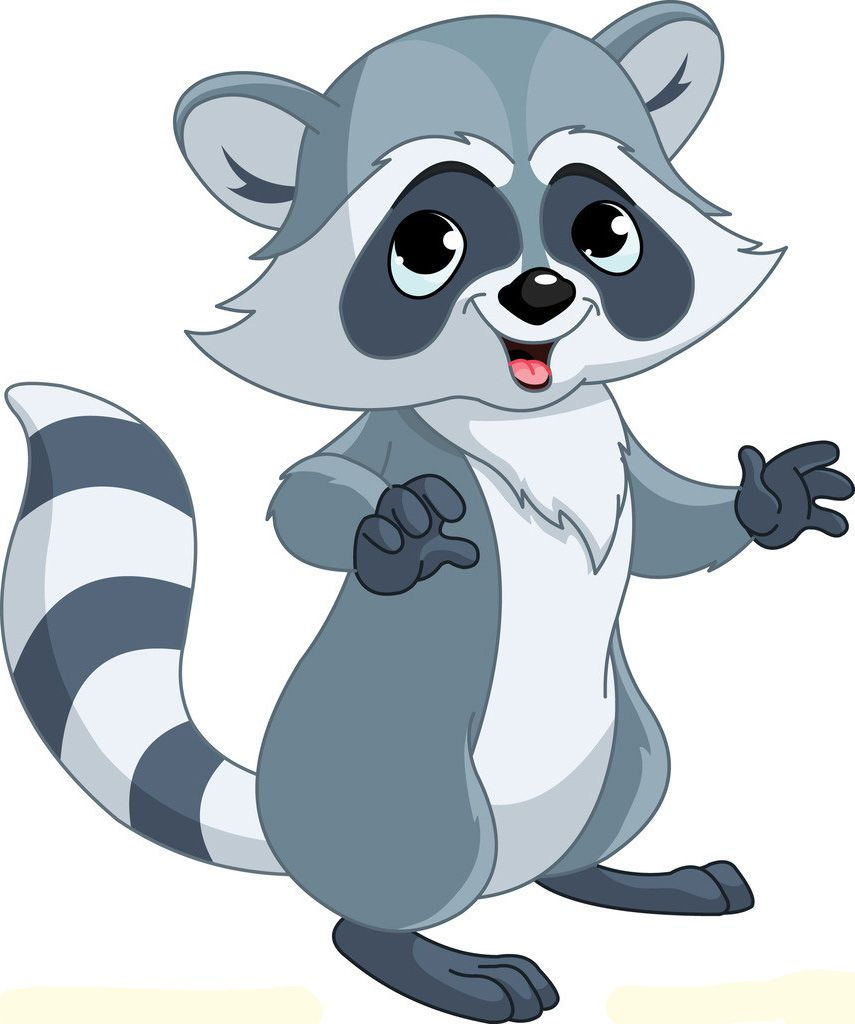 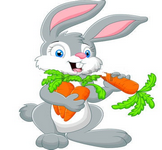 Назви зображених тварин. Які звуки промовляєш на місці пропущених букв.
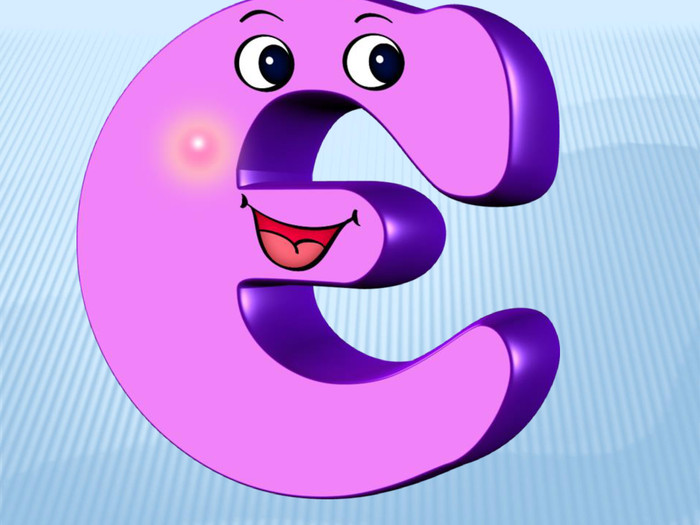 є
є
_нот
за-_ ць
Запам’ятай!
Буква  Є  на початку слова і складу позначає два звуки [йе]
[й’е]
[й’е]
На що схожа буква «є»?
МІСЯЦЬ, НАЧЕ БУКВА С,
ПРИДИВЛЯЄТЬСЯ З НЕБЕС,
ПОСМІХНУВСЯ ДО СЛАВКА,
ПОКАЗАВШИ ЯЗИКА.
ХЛОПЧИК КРЕЙДУ ДІСТАЄ
І МАЛЮЄ БУКВУ Є.
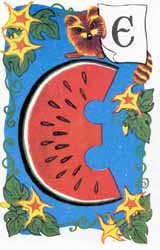 БУКВА «Є» – ЯКА ВОНА?
НАЧЕ СКИБКА КАВУНА.
КАВУНА ХЛОП’Я ПРОСИЛО,
ДВІЧІ СКИБКУ НАДКУСИЛО!
                Варвара Гринько
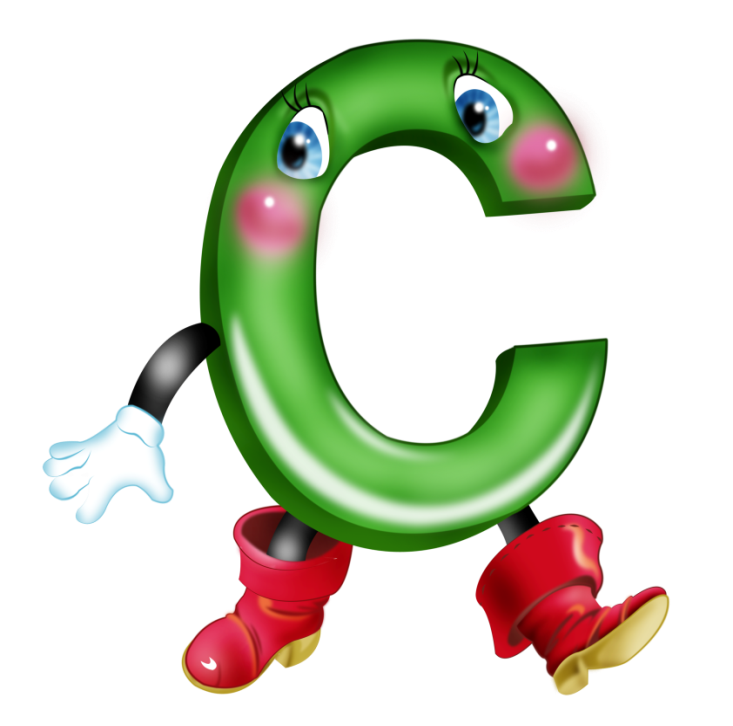 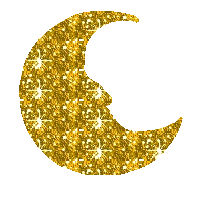 Правильно читаємо слова
Назви звуки й букви в словах заєць, гріє.
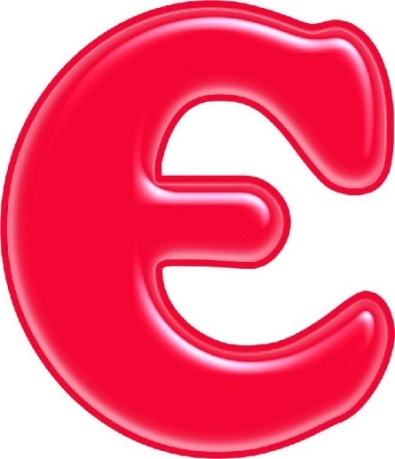 – о  = о =
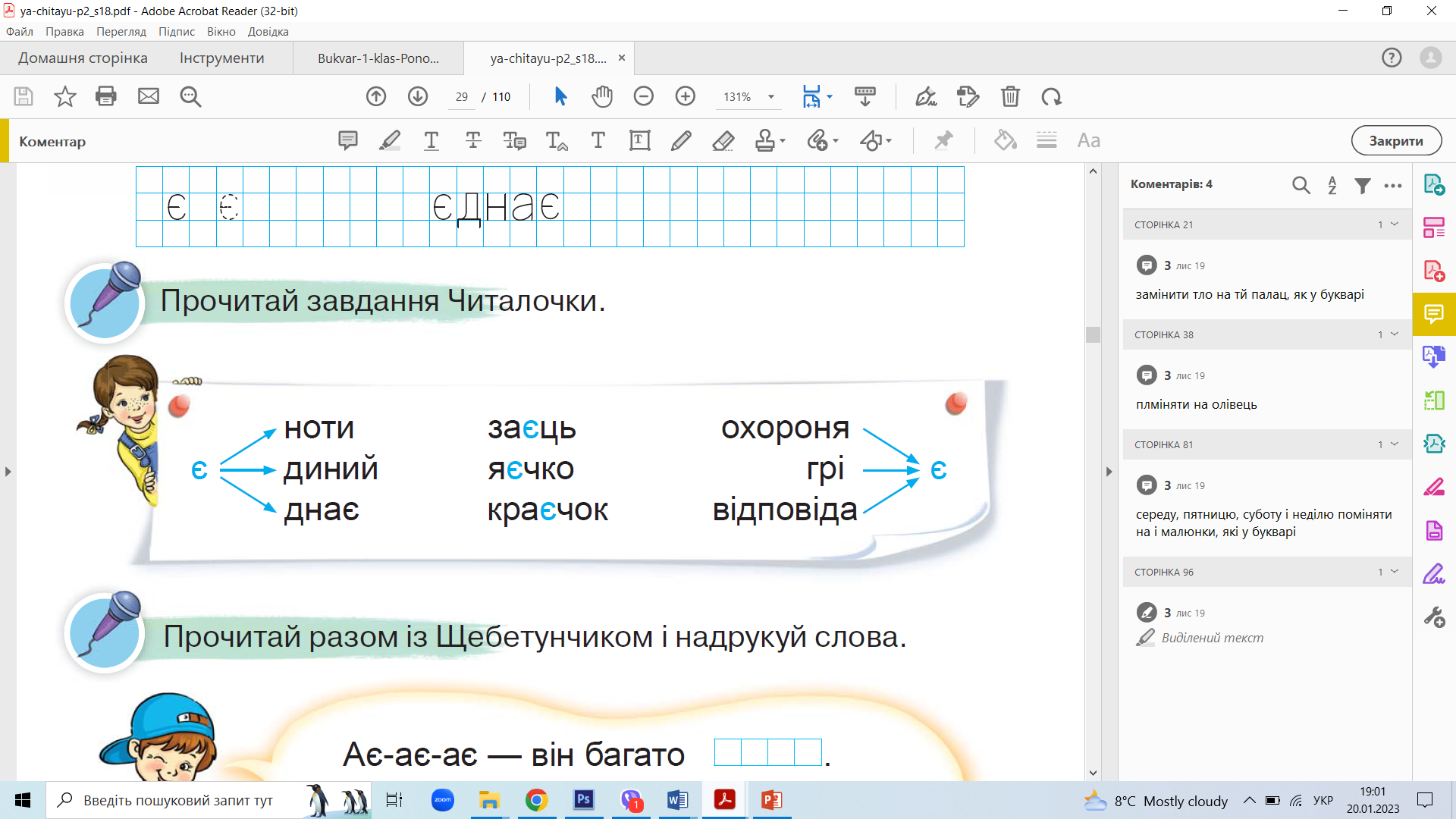 [йе]
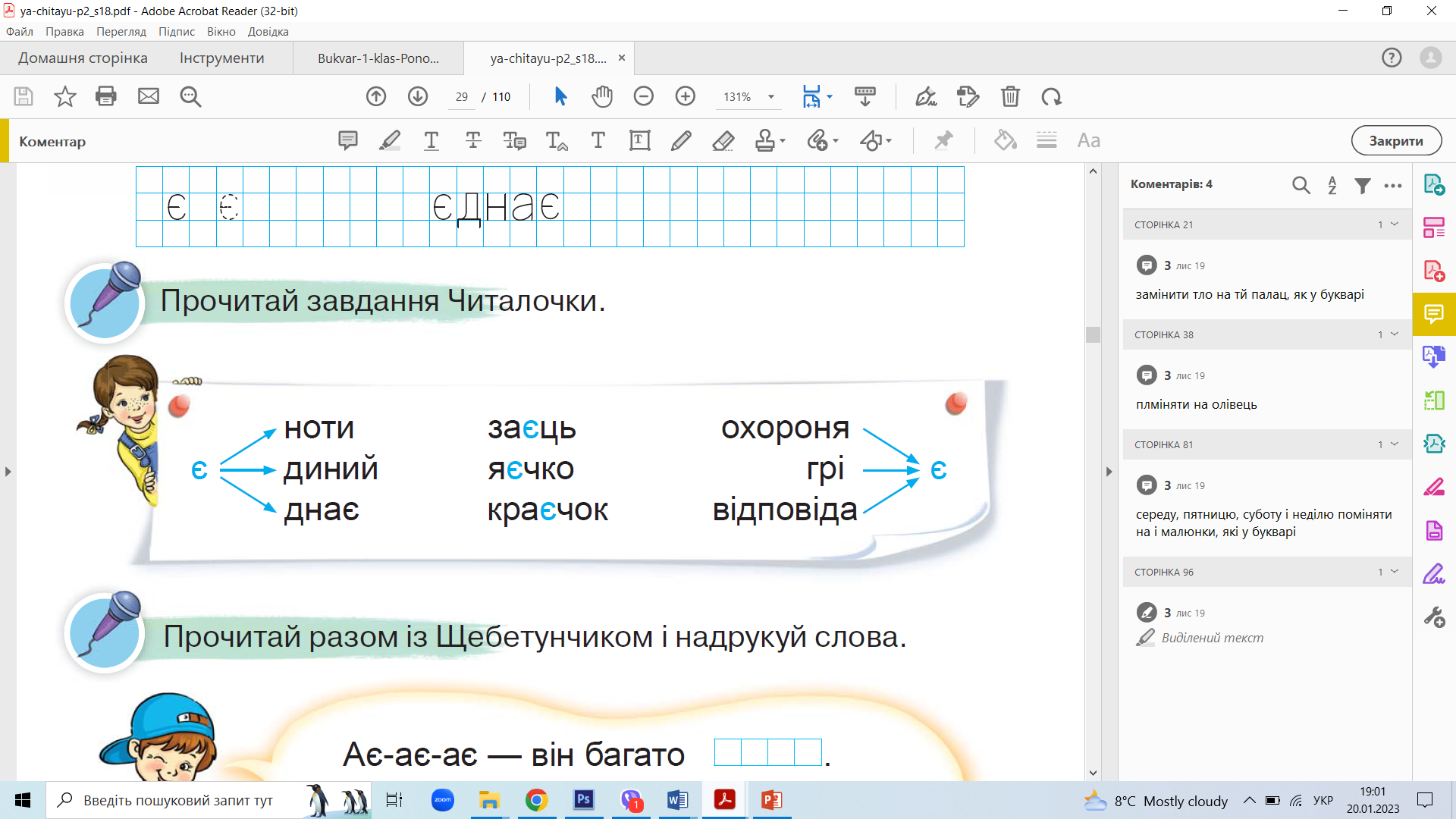 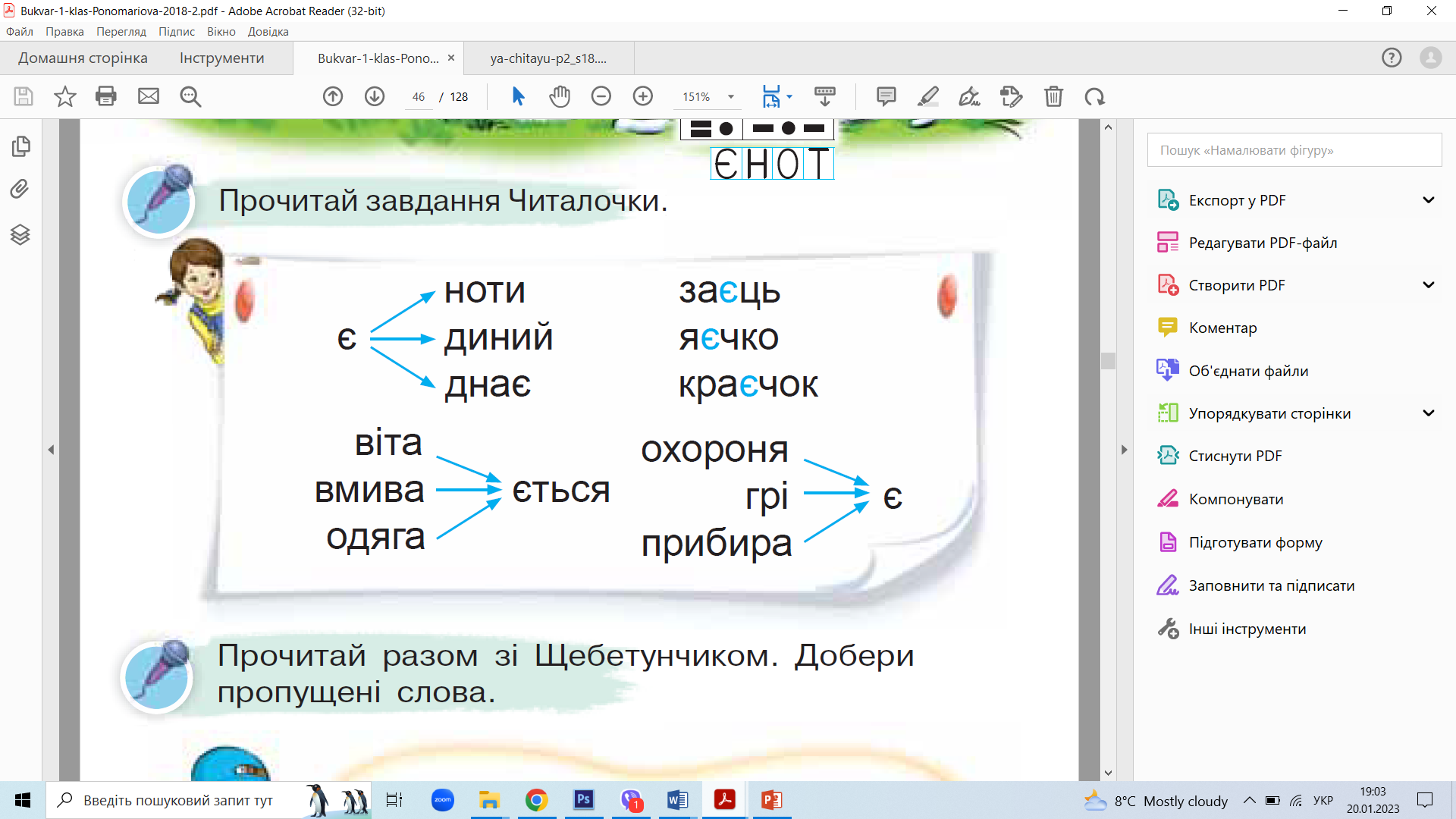 – = о  = о
[й’е]
[йе]
Підручник, сторінка
46
Прочитай чистомовку з єнотиком. 
Добери пропущені слова
Ає-ає-ає — він багато ... .
Іє-іє-іє — гарно сонце ... .
Оє-оє-оє — тут зустрілись ... .
Ує-ує-ує — пензликом ... .
знає.
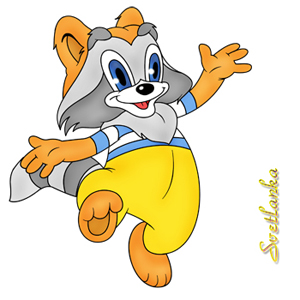 гріє.
двоє.
малює.
Підручник, сторінка
46
Сьогодні
Фізкультхвилинка
22.02.2024
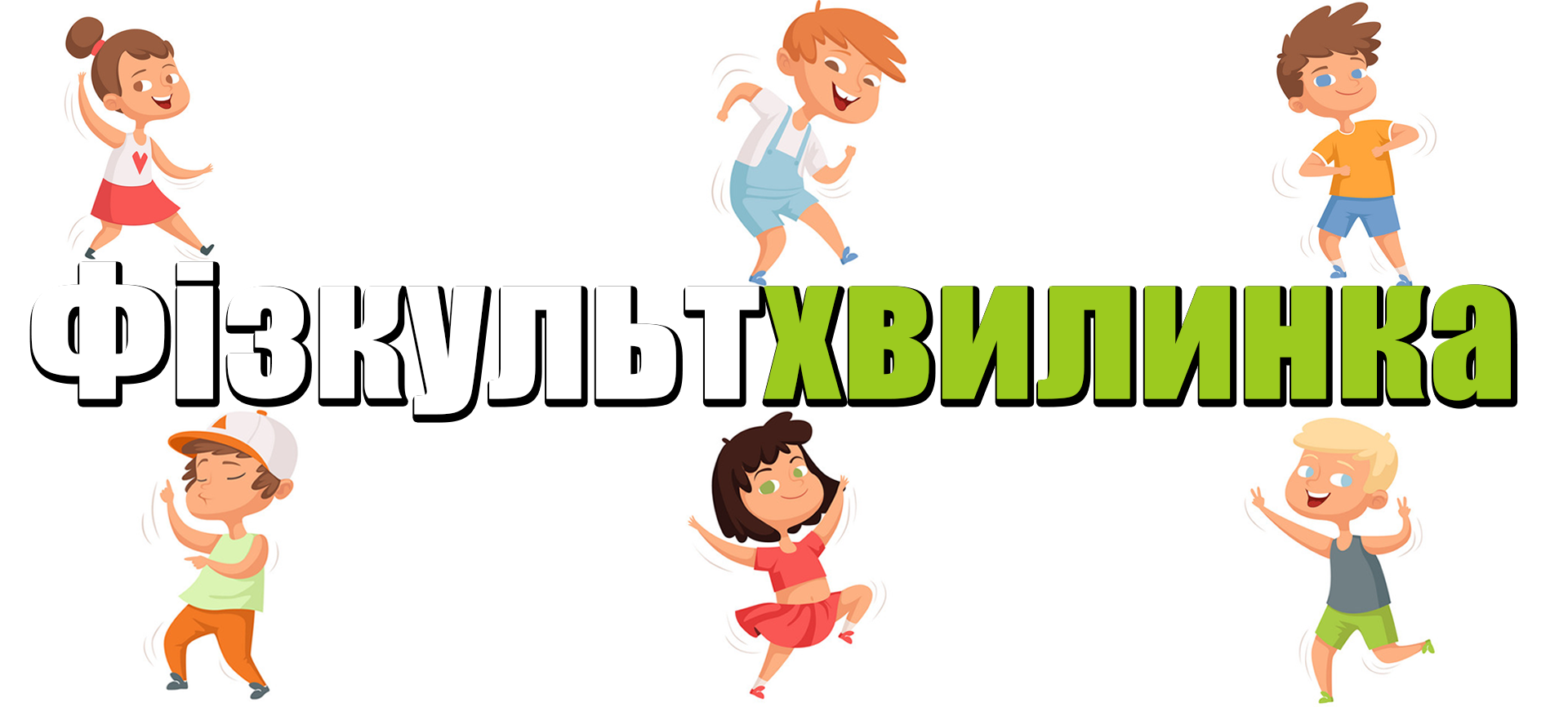 Прочитай завдання Читалочки
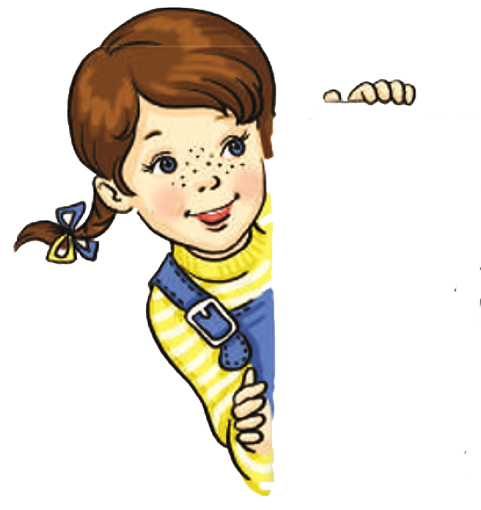 давнє        колишнє       взуттєвий
вечірнє     справжнє     життєвий
літнє          третє             миттєвий
[е] = є
Пригадай, які букви позначають м’якість попереднього приголосного?
– – о  = о
= о –  = о
Визнач, до якого слова в кожній  колонці побудовано звукову схему.
ь і є ю я
Підручник, сторінка
47
Вправа «Входження в малюнок»
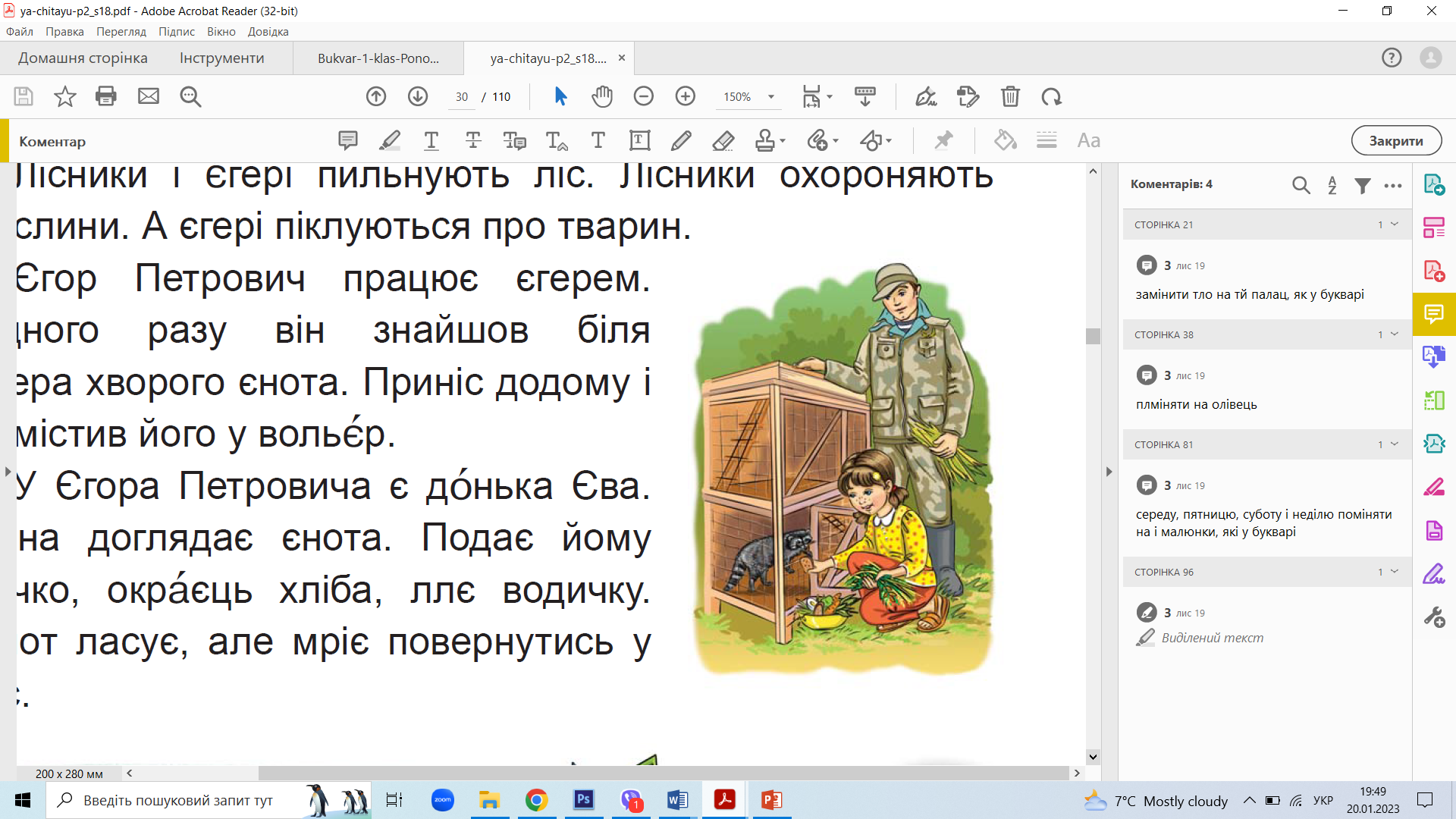 Хто зображений на ілюстрації?
 Що відбувається на картинці?
 Як ти гадаєш, про що йтиметься у тексті?
Розгадай ребус.
К
Є
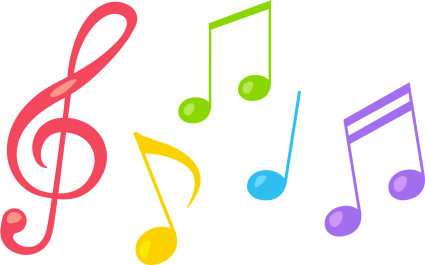 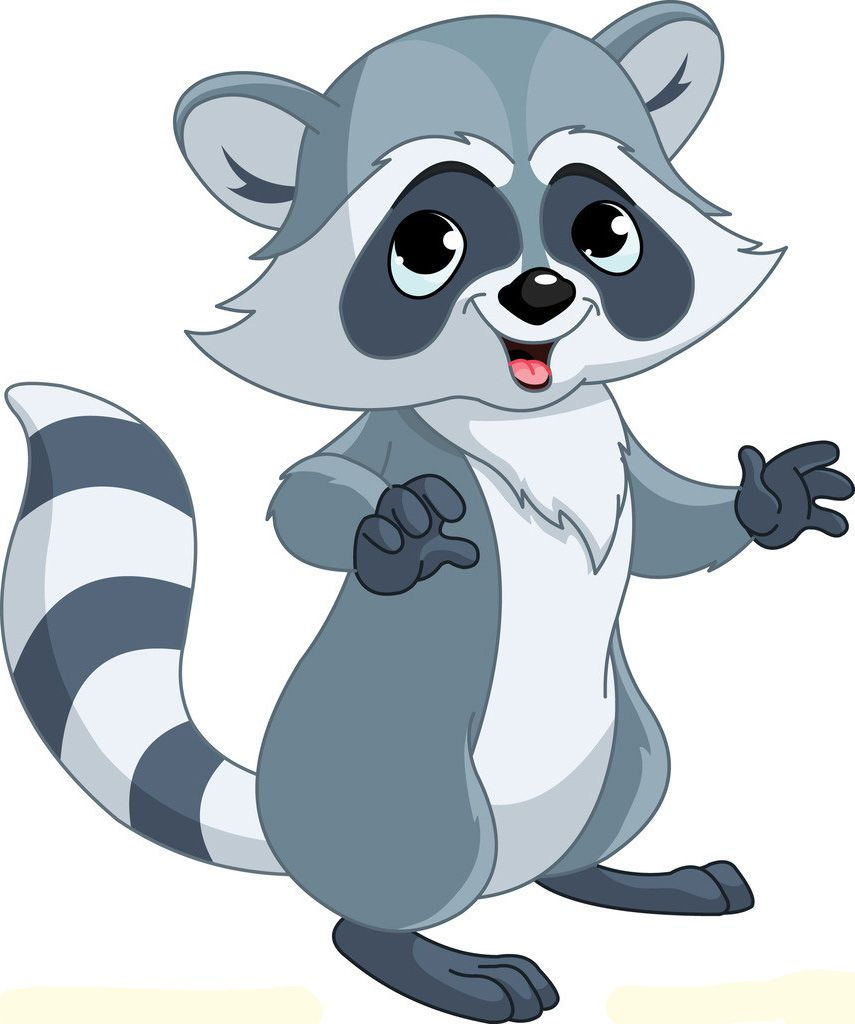 єнотик
ноти
Підручник, сторінка
47
Прочитай текст. Придумай заголовок
Лісники і єгері пильнують ліс. Лісники охороняють рослини. А єгері піклуються про тварин.
Єгор Петрович працює єгерем. Одного разу він знайшов біля озера хворого єнота. Приніс додому і помістив його у вольєр.
У Єгора Петровича є донька Єва. Вона доглядає єнота. Подає йому яєчко, окрàєць хліба, ллє водичку.   
    Єнот ласує, але мріє повернутись у ліс.
Підручник, сторінка
47
Вправа «Запитання до тексту»
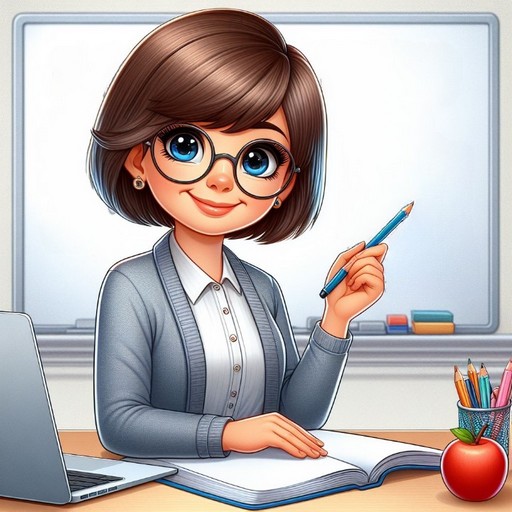 Як ти розумієш значення слів єгер, вольєр, окраєць, ласує?
Чим займаються лісники і єгері?
Чим відрізняються ці професії?
Про єгеря чи лісника розповідається в тексті? 
Як єнот потрапив до єгеря додому?
Куди його помістили? Хто за ним доглядав?
Чим годувала Єва єнота?
Про що мріяв єнот?
Чи бачив/ла ти живого єнота? Де саме? 
Що тобі відомо про цих тварин?
Робота в зошиті
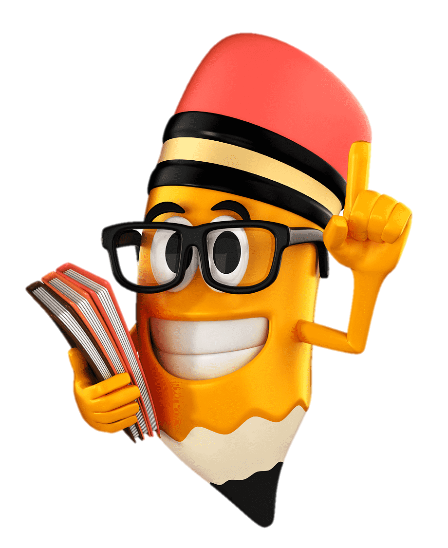 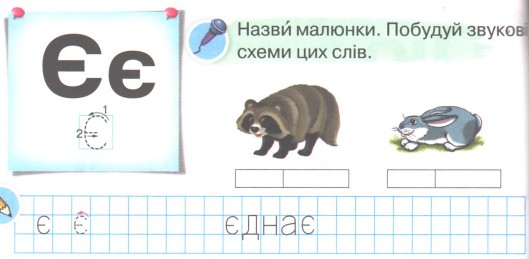 Назви малюнки. Побудуй звукові схеми цих слів.
Надрукуй малу букву «є» і слово з нею у клітинках.
Зошит, сторінка
72
Робота в зошиті
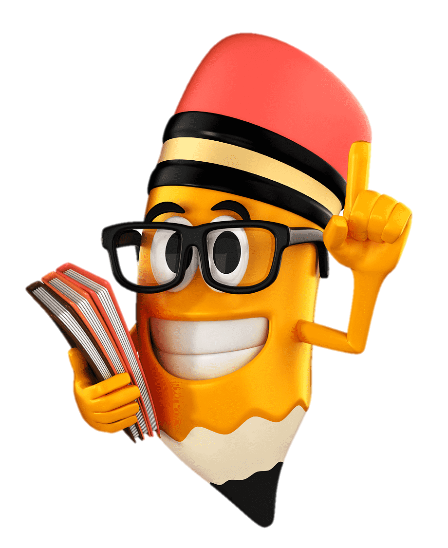 Знайди і обведи слова в словах.
Склади речення за світлинами і схемами
Встав у слова пропущені букви. 
З’єднай слова з відповідними  малюнками.
є
є
є
є
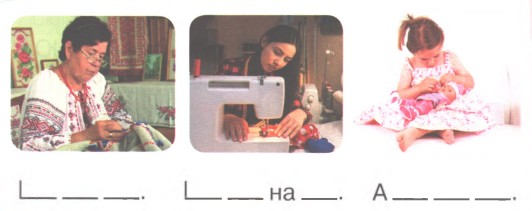 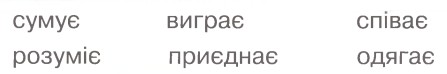 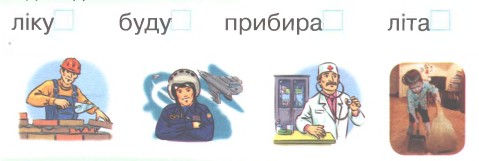 Зошит, сторінка
72
Online завдання
Відскануй QR-код або натисни жовтий круг!
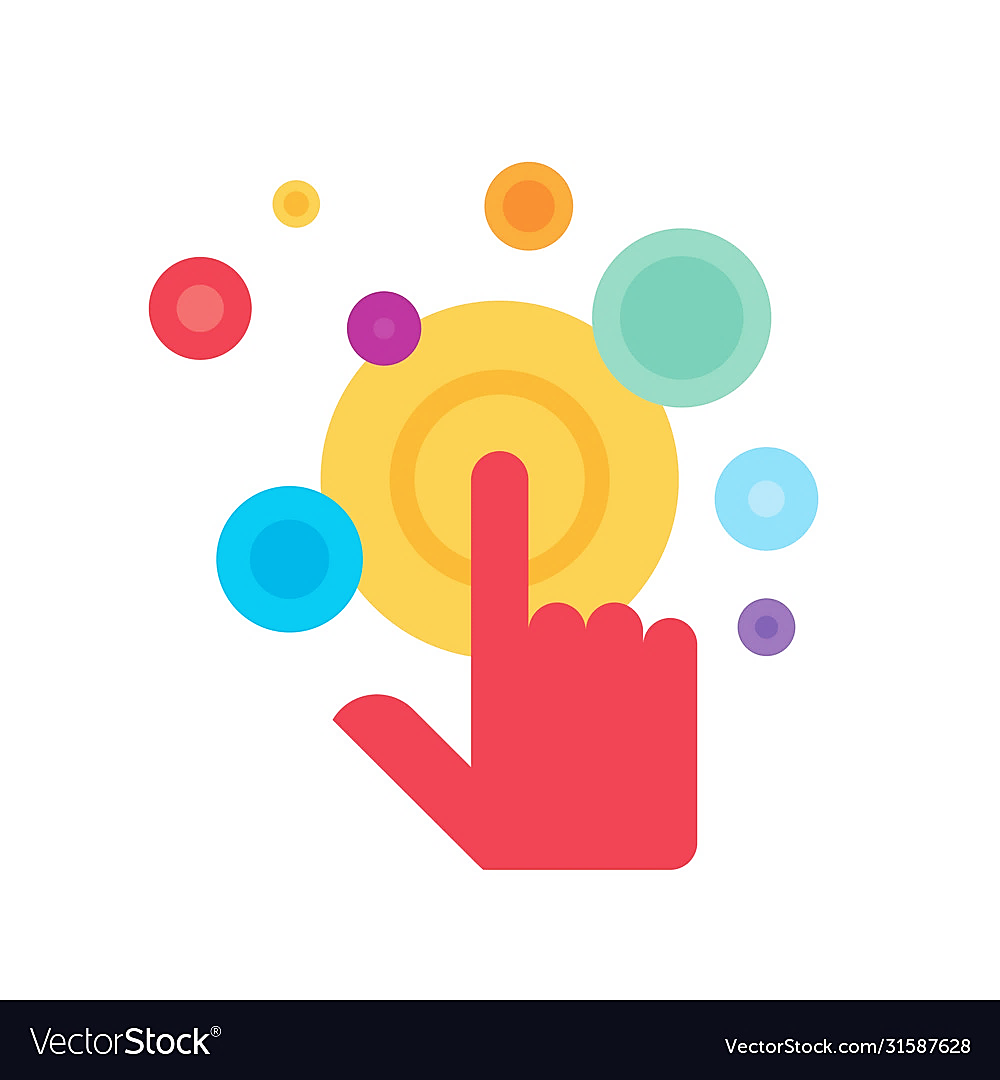 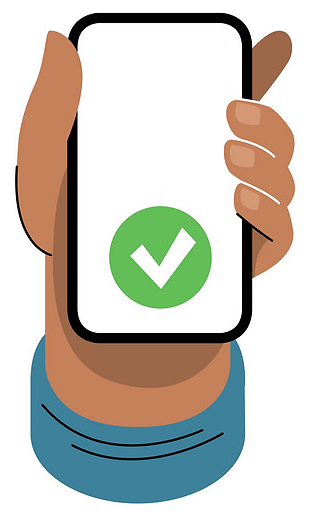 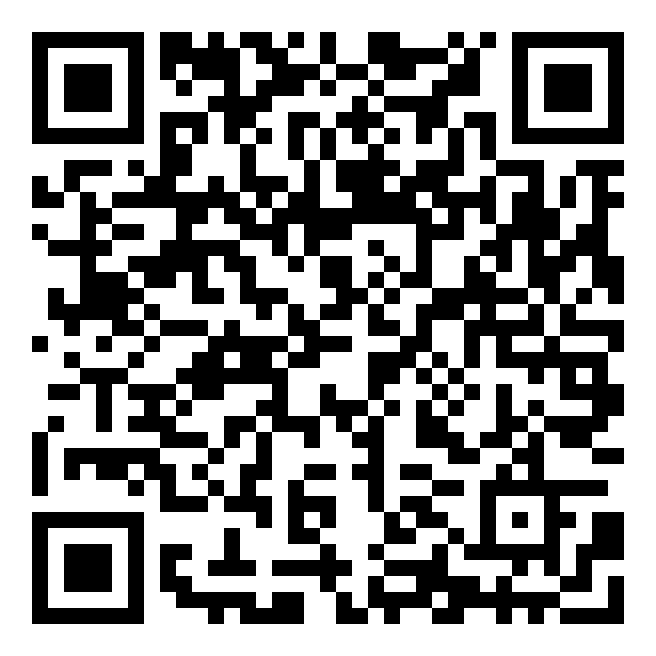 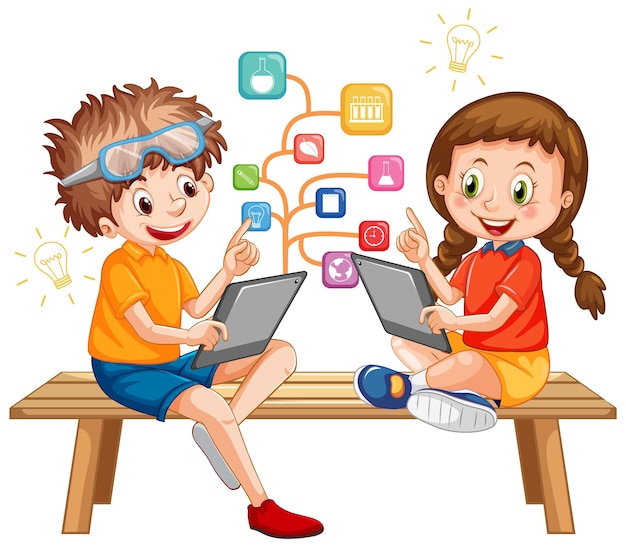 Вправа «Мікрофон»
Пригадай, яку букву вивчали на уроці.
Який звук вона позначає?
Коли буква «є» позначає два звуки?
Які букви позначають м’якість попереднього приголосного?
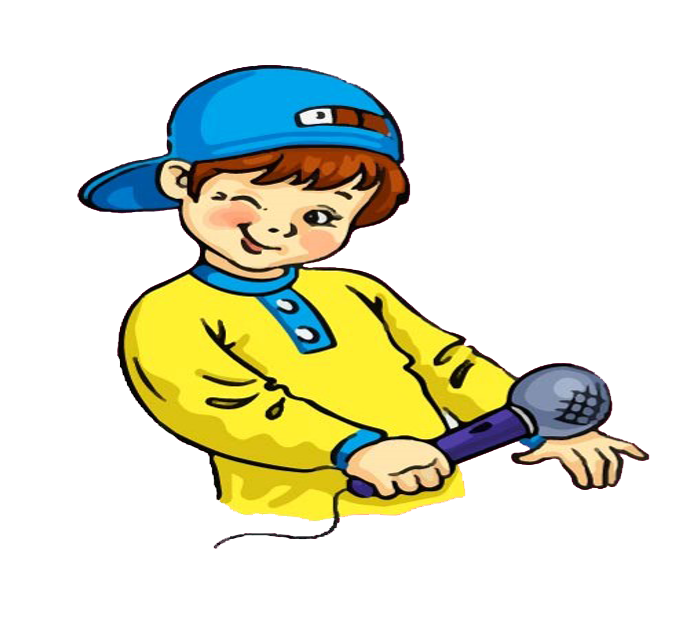 ь є і ю я
я
є
ю
[йа]
[а]
[йу]
[у]
[йе]
[е]
Рефлексія «Я зараз?»
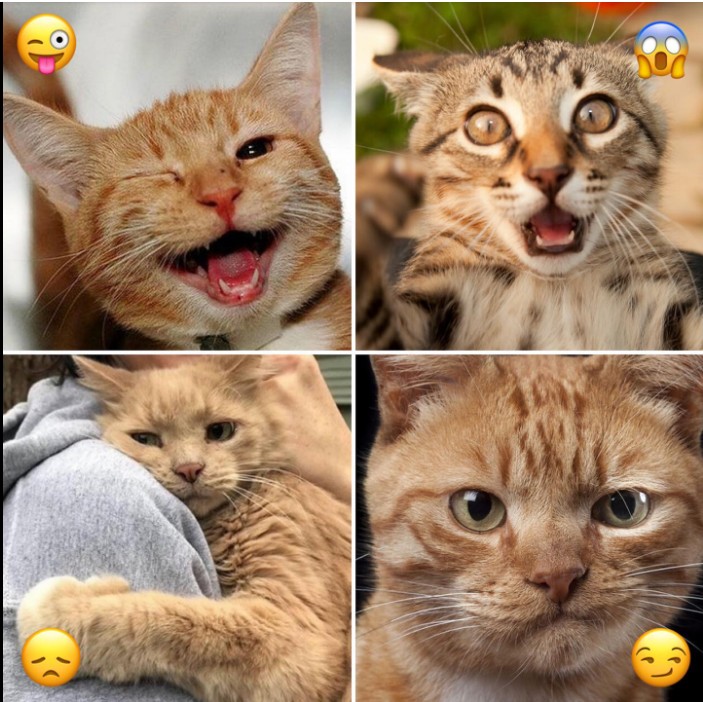 Вибери котика, що відображає твій настрій на кінець уроку